Renovation of Sims ParkNew Port Richey, Florida
2017 Submittal
Roy F. Kenzie Awards
Capital Projects/Beautification (Park Enhancements) Category
Florida Redevelopment Association
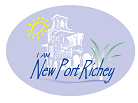 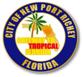 City of New Port Richey
The Renovation of Sims Park in New Port Richey, Florida
Completed in January 2016
Multiple new features and amenities
Vacated rights-of-way enhance safety
More popular than ever for scheduled events
Downtown retailers and restaurants benefit
Sims Park
Shortly after the City was founded in 1924, the first act of the City Council was to accept Enchantment Park as a gift from City pioneer George Sims. The park was renamed Sims Park. The City's first adopted ordinance establishes that the riverfront park will forever belong to the people of New Port Richey.
Pre-Renovation Sims Park
New Port Richey was hit hard by the economic downturn ten years ago. The City population declined from 19,000 to below 15,000, City property values declined and Downtown businesses closed. The once vital downtown became quiet. Sims Park began to feel like an unsafe and undesirable place.
Old Wooden Sims Park Playground
The old playground location was remote and did not feel safe.
The wooden playground equipment provided a lot of splinters.
Sims Park Playground
After years of planning, the park’s redevelopment was completed in January 2016, under the budget of $3 million. The refurbished park was improved with additional parking, paved walkways, new playground and exercise equipment, kayak launches, new restroom facilities and landscaping enhancements.
Children Frolicking in theSims Park Splash Pad
The splash pad is located adjacent to the playground
View of the Pithlachascotee Riverfrom Sims Park
The park provides beautiful views of the river, opportunities to gather and socialize, a link to the City’s historical past and amenities featuring contemporary design features.
View of Sims Park from thePithlachascotee River
The park invites residents to the City’s Downtown to appreciate the beauty of the natural environment.
Festival Crowd in Sims Park
The park is the center of community activity, with special events and festivals throughout the year.
Race Event in Sims Park
Special events include festivals, family movie nights, holiday fireworks displays, concerts and races.
Evening Crowd and Sun Shades in the Sims Park Ampitheater
Prior to the renovation, the park hosted a few annual events: a seafood festival, a bike festival and annual fireworks.
Sun Shades in Sims Park Ampitheater
Now there are only five weekends left in 2017 without scheduled events. The City has had to mandate black-out dates just to give the lawns and landscaping monthly opportunities to recover.
Renovation of Sims ParkNew Port Richey, Florida
2017 Submittal
Roy F. Kenzie Awards
Capital Projects/Beautification (Park Enhancements) Category
Florida Redevelopment Association
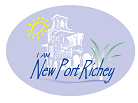 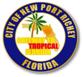 City of New Port Richey